Театральное искусство вводит детей в мир прекрасного,
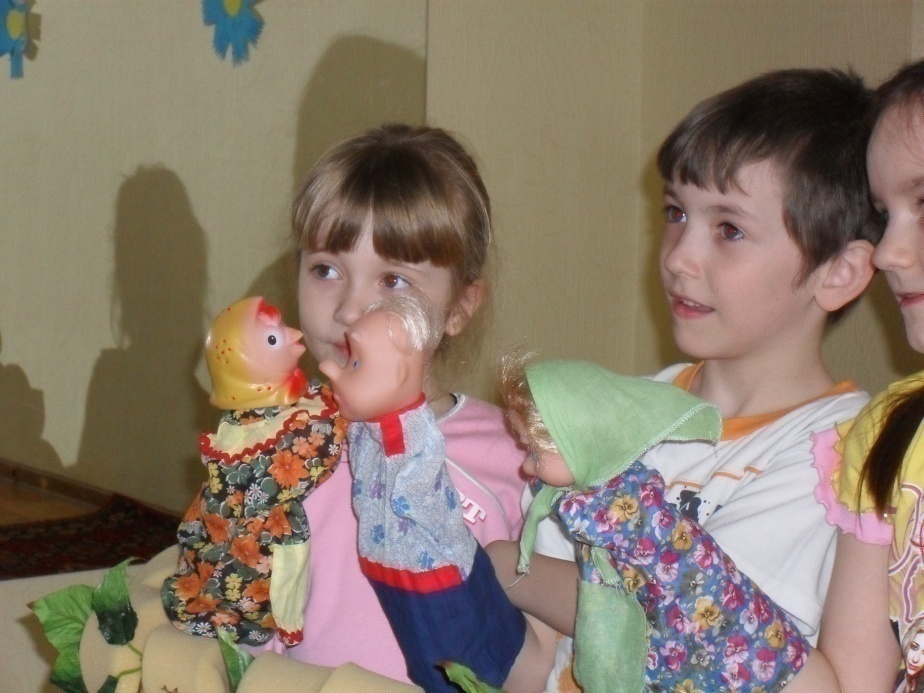 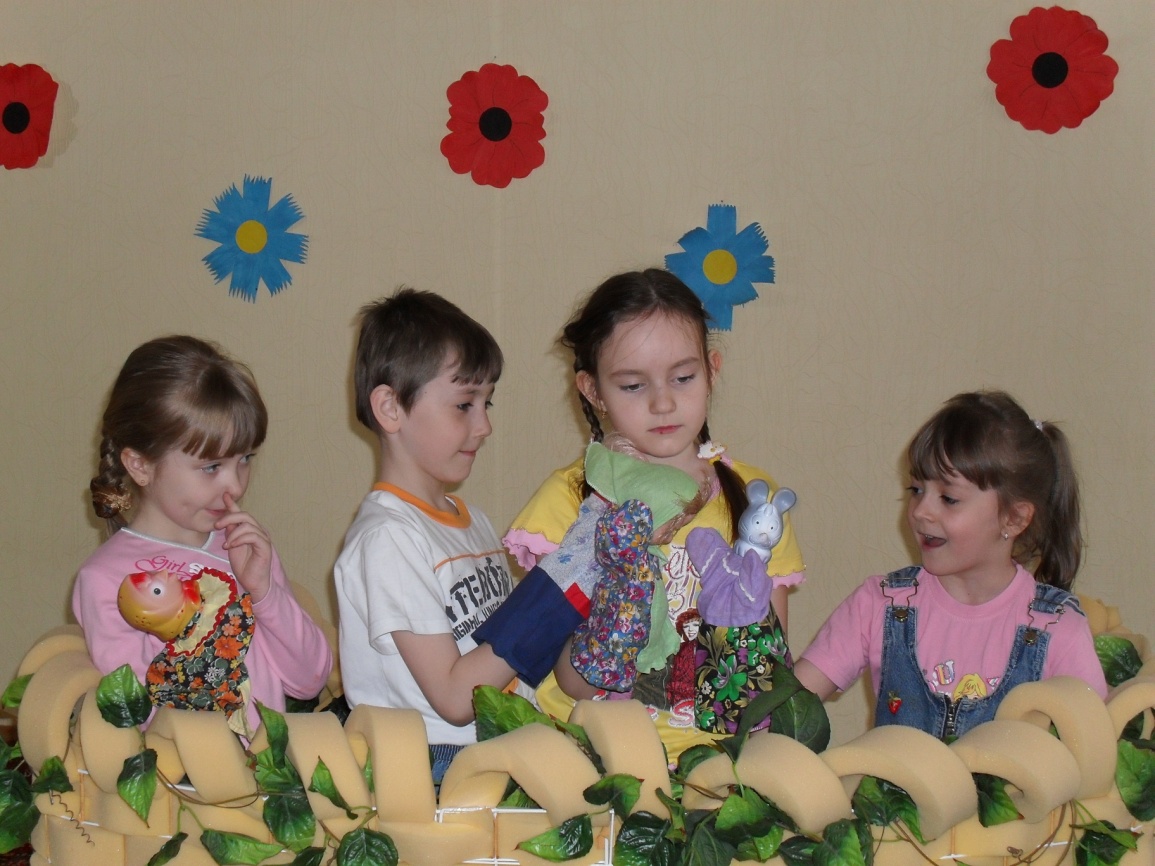 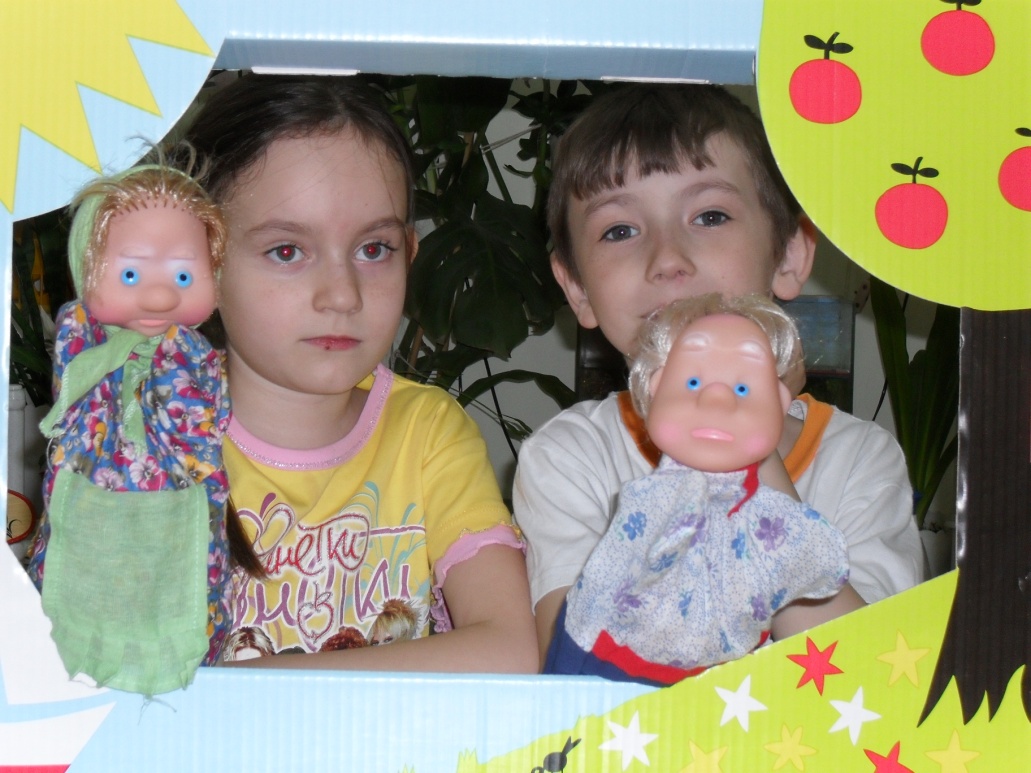 развивает сферу чувств, будит соучастие, сострадание, развивает способность поставить себя на место другого, радоваться и тревожиться вместе с ним.